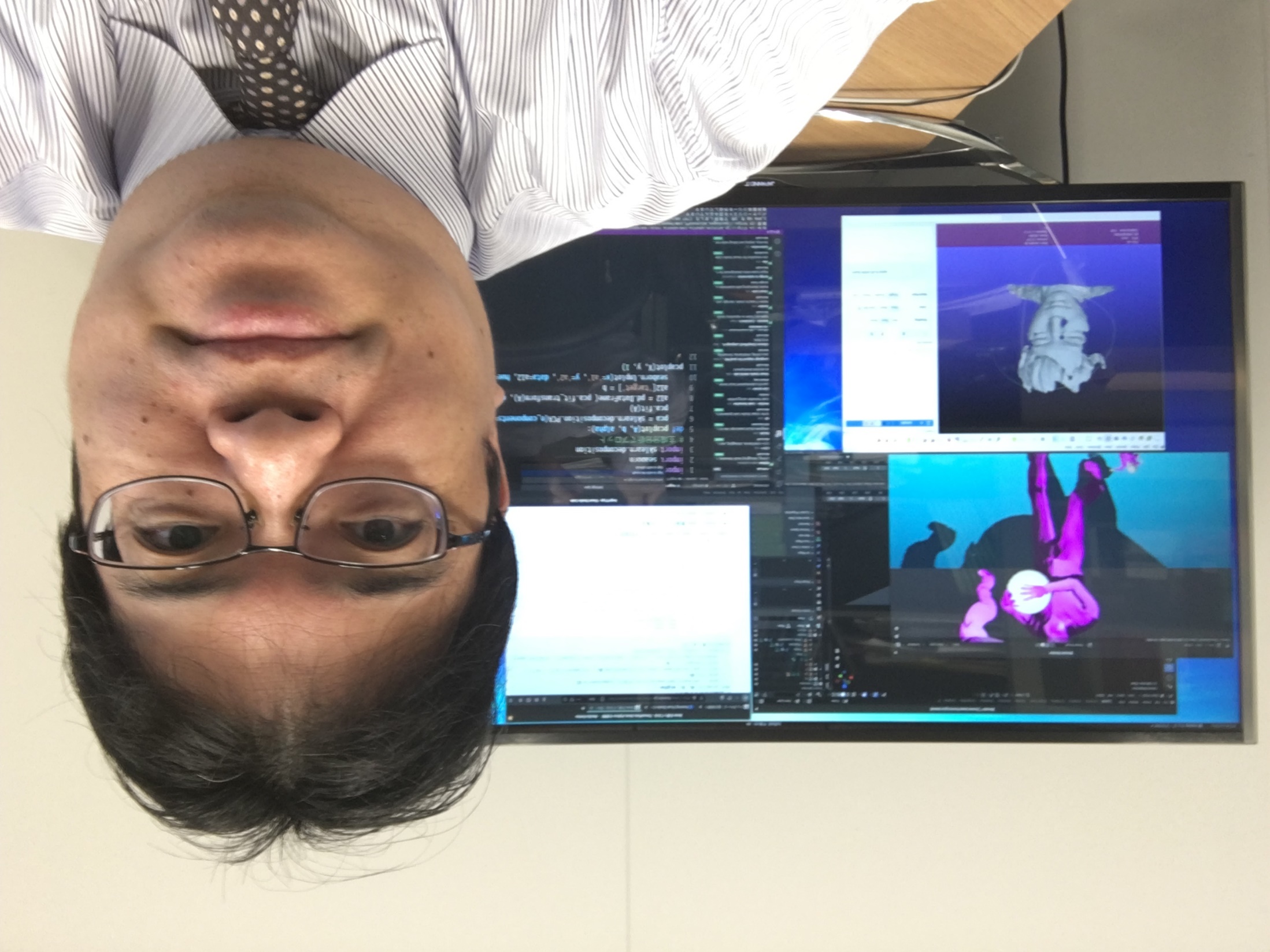 pi-14. イベント処理とネットワーク通信: Javaによるイベントハンドラとソケットプログラミング
トピックス：イベント，イベントハンドラ，タイマーイベント，ソケット通信
URL: https://www.kkaneko.jp/pro/pi/index.html
（Java の基本，スライド資料とプログラム例）
金子邦彦
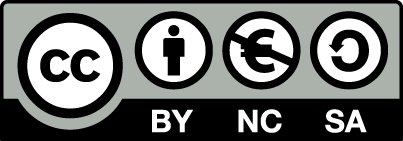 1
今回の内容
イベントの処理
　イベントハンドラ、イベントの登録のプログラム、
　マルチスレッドの仕組み
通信の基礎
　ソケットのバインド，ソケットの接続要求
2
アウトライン
各自、資料を読み返したり、課題に取り組んだりも行う
この授業では、Java を用いて基礎を学び、マスターする
3
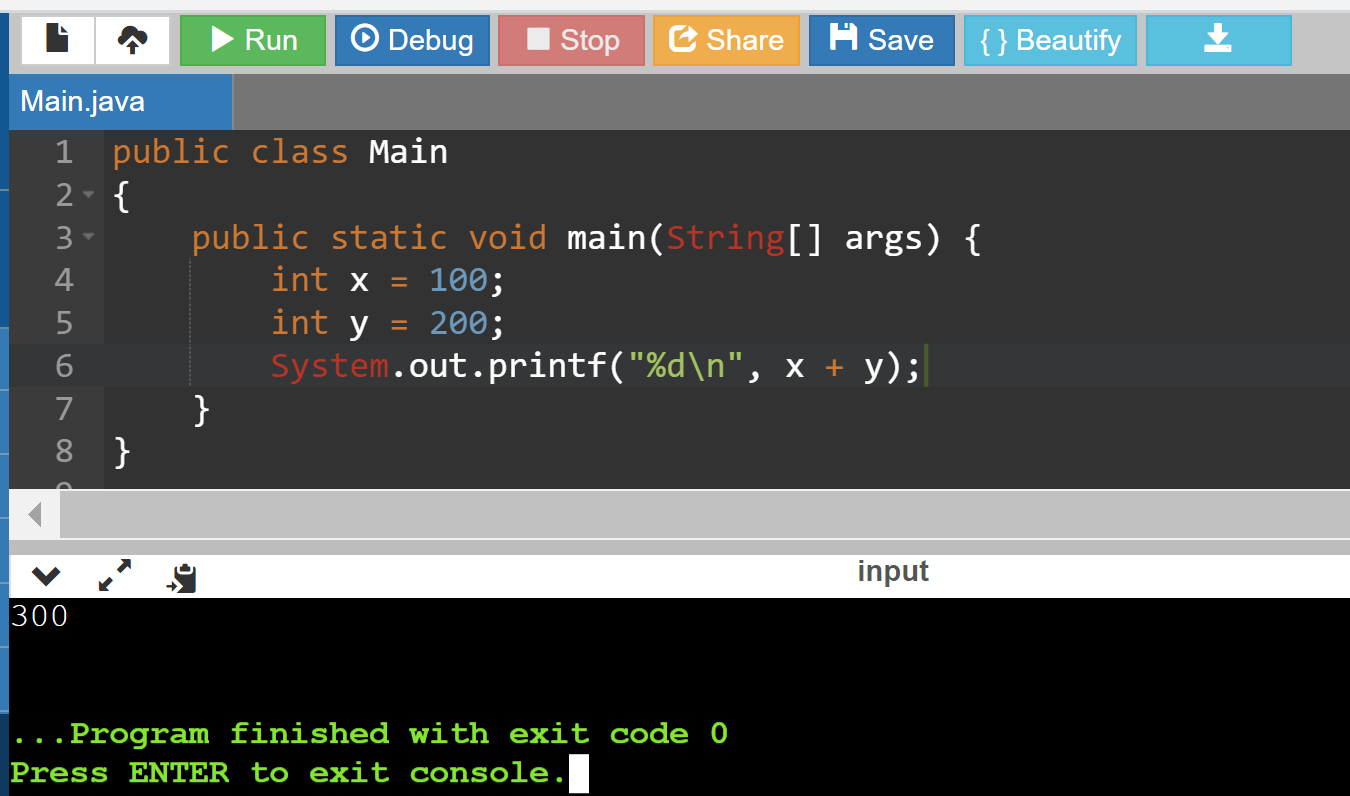 Java などのプログラミング言語の体験，演習ができるオンラインサービス

 http://www.pythontutor.com/
GDB online
オンラインなので、「秘密にしたいプログラム」を
扱うには十分な注意が必要
4
GDB online で Java を動かす手順
① ウェブブラウザを起動する

② 次の URL を開く
	https://www.onlinegdb.com
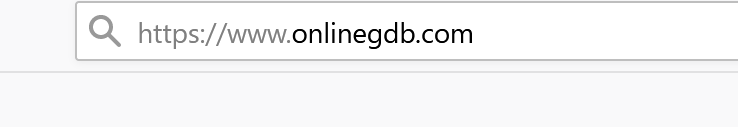 5
③ 「Language」のところで，「Java」を選ぶ
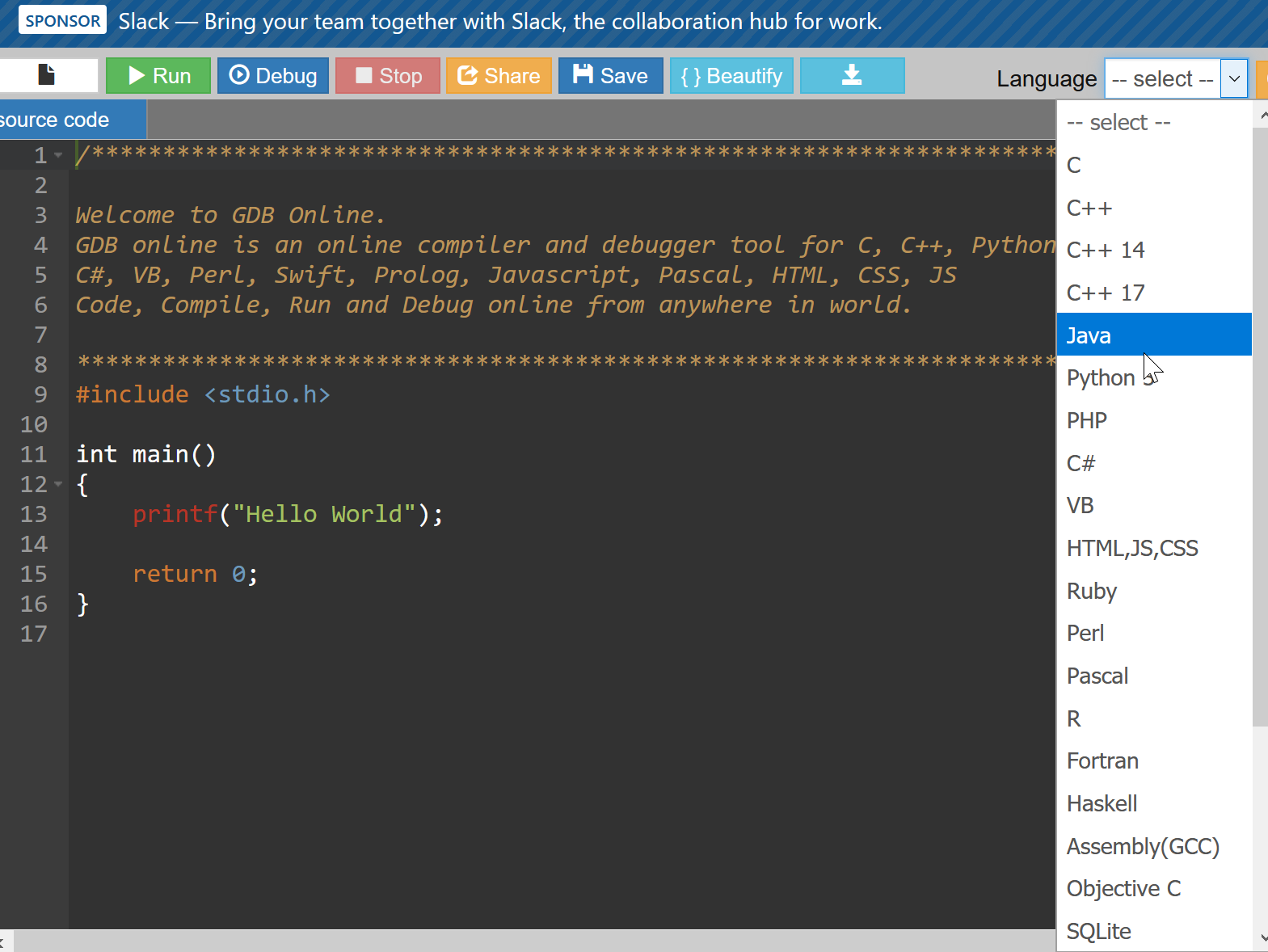 6
④ ソースコードを入れる
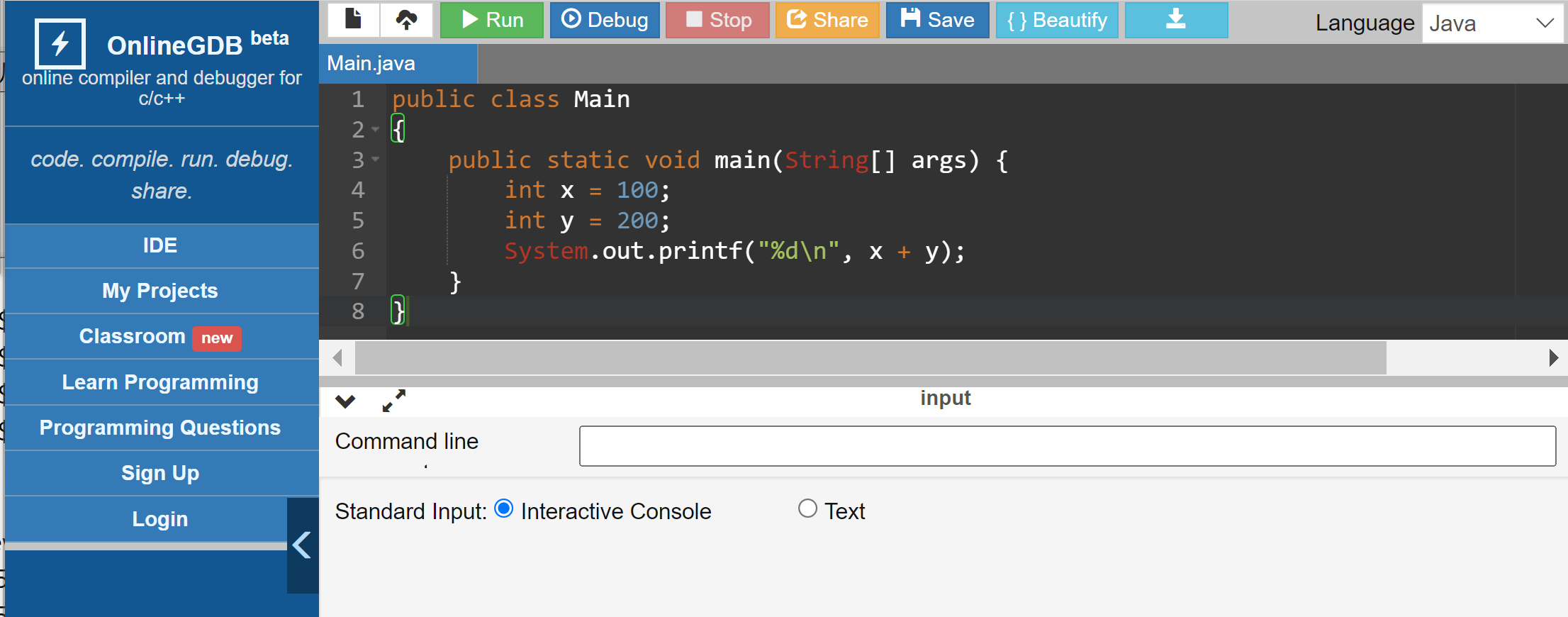 ⑤ 実行．実行結果を確認
「Run」をクリック．
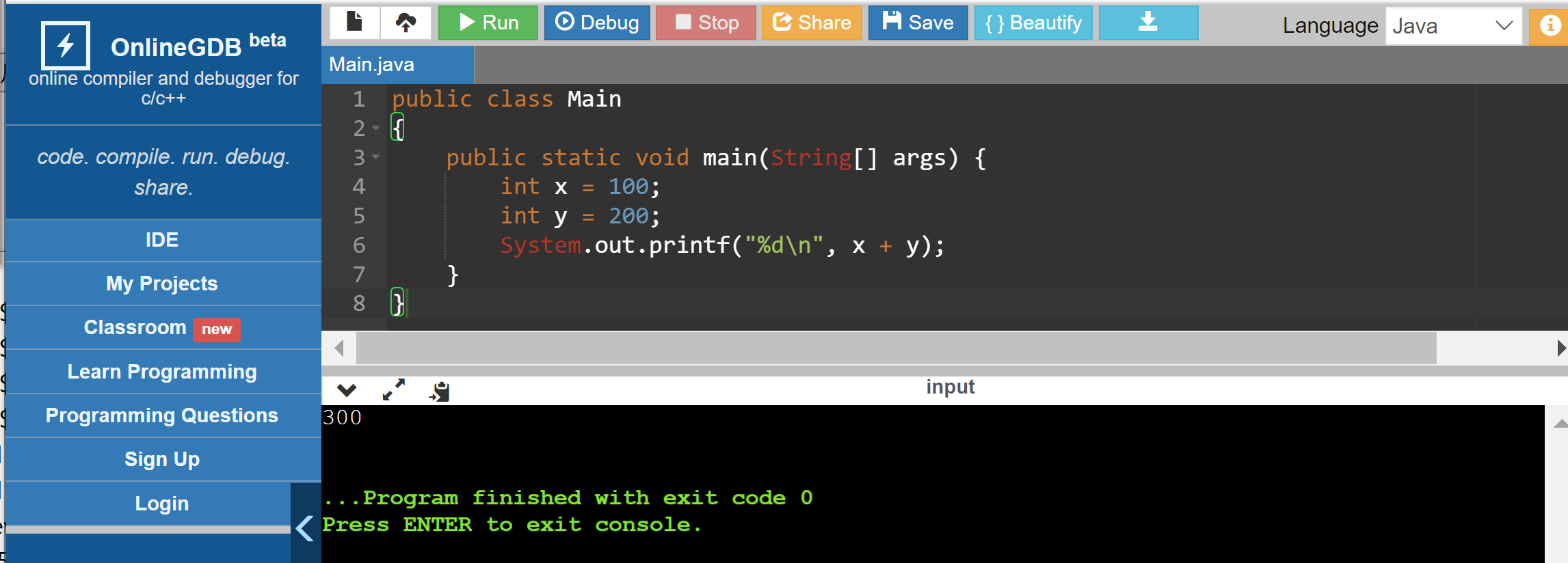 7
14-1. イベントとイベントハンドラ
8
イベントとイベントハンドラ
イベントの例
タイマー
外部操作（キーボード、マウスの操作）

イベントハンドラ
イベントが発生したときの処理のこと．特定のイベントごとに、事前に、行うべき処理を登録しておく．
9
イベント発生のたびに
マルチスレッド実行
通常のプログラム実行
イベント発生
イベントハンドラ内
のタスクを実行
イベント発生
イベントハンドラ内
のタスクを実行
10
14-2. Java でのタイマーイベント
11
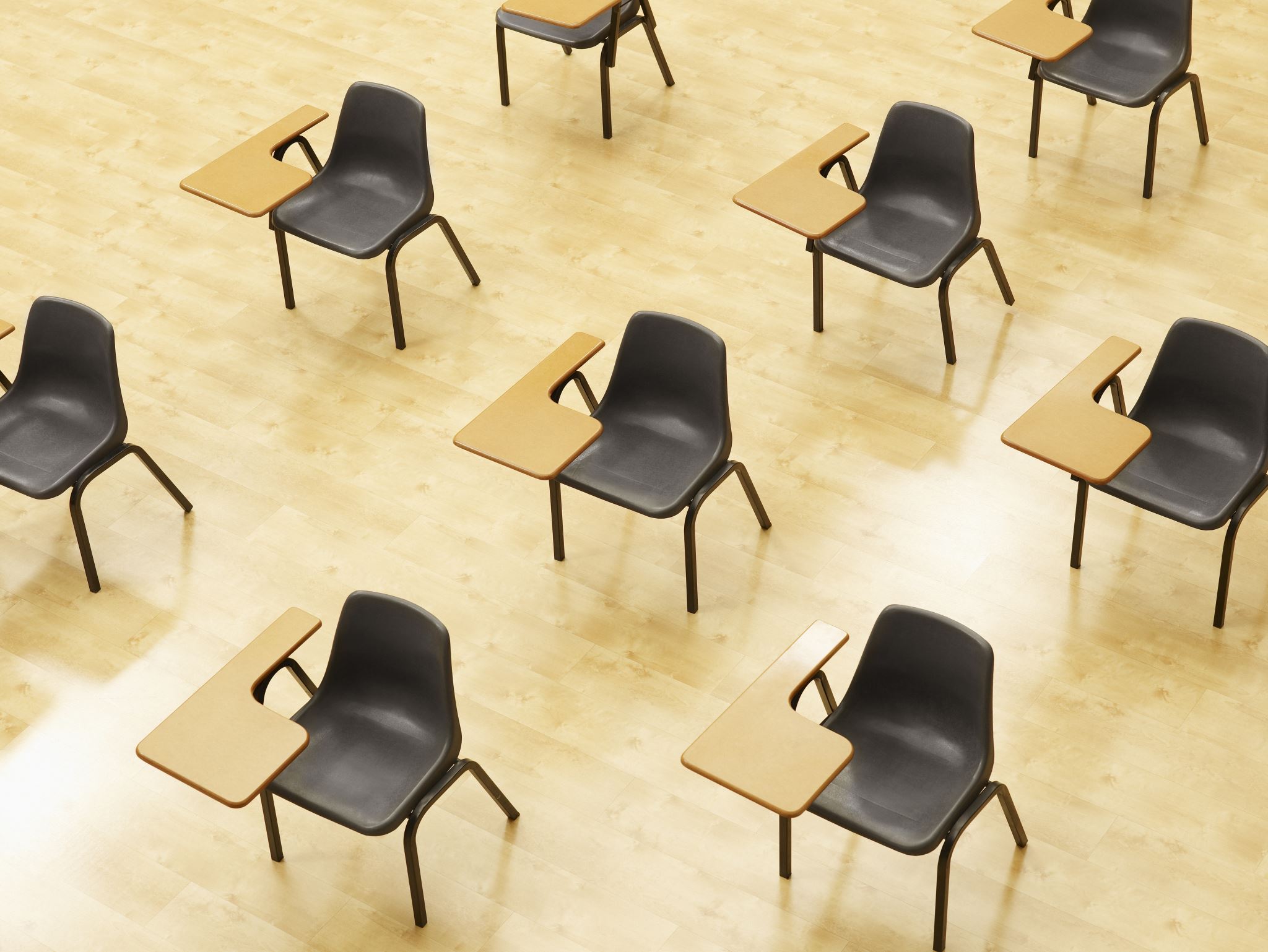 演習
資料：13 ～ 18

【トピックス】
タイマーイベント
12
処理を止める
① 次のソースコードを入れる
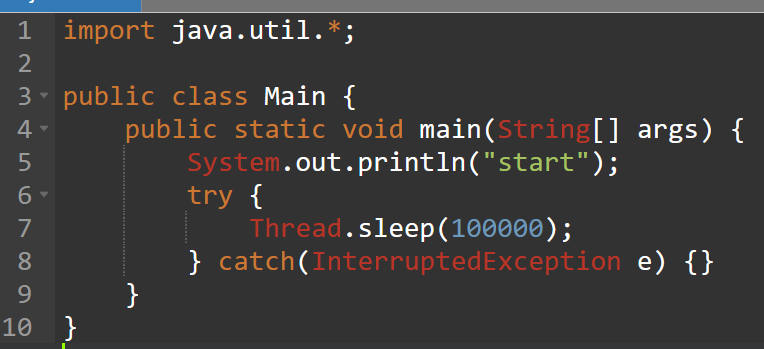 100秒止まる
「100000」
とあるのは
ミリ秒単位
13
② 実行結果の確認　（あとで使うので、ブラウザを閉じないこと）
　「start」と表示される
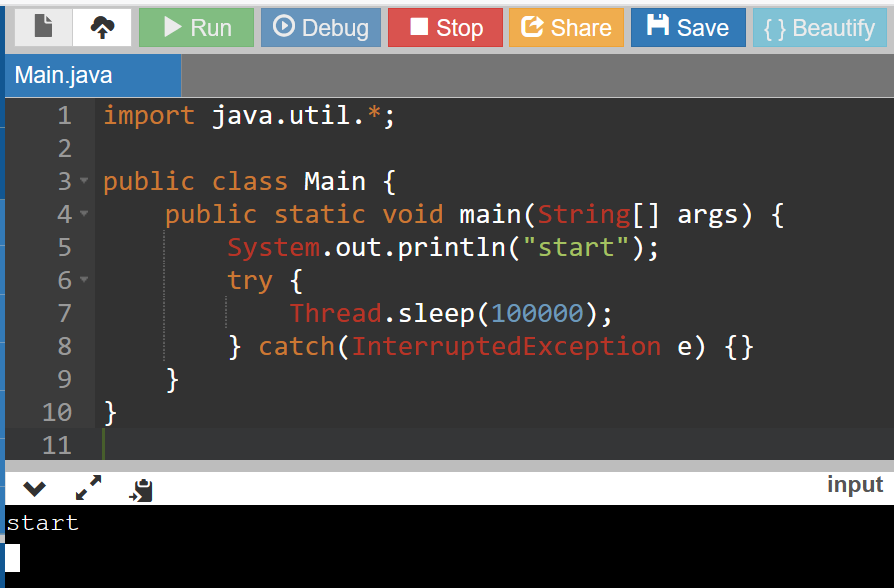 14
Java でのタイマーイベントとイベントハンドラ
イベントハンドラ
「TimerTask」は Java の標準ライブラリのクラス
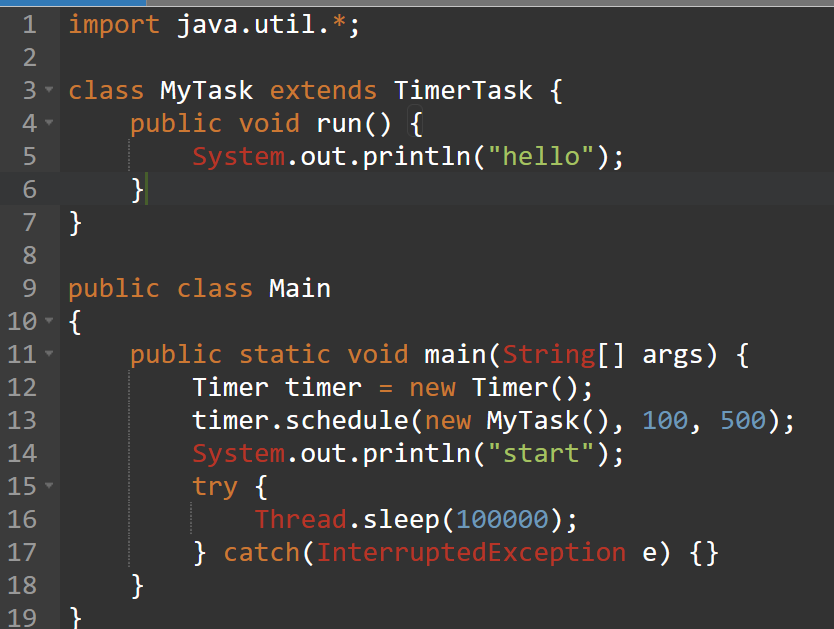 イベントハンドラ
の登録
最初 0.1 秒経過
したらイベント発生
その後，0.5 秒
間隔でイベント発生
15
マルチスレッドでの実行
start
イベント発生
0.1秒
0.5秒
イベント発生
0.5秒
イベント発生
メインのスレッド（青）は動き続ける
16
タイマーイベント
③ 次のソースコードを入れる
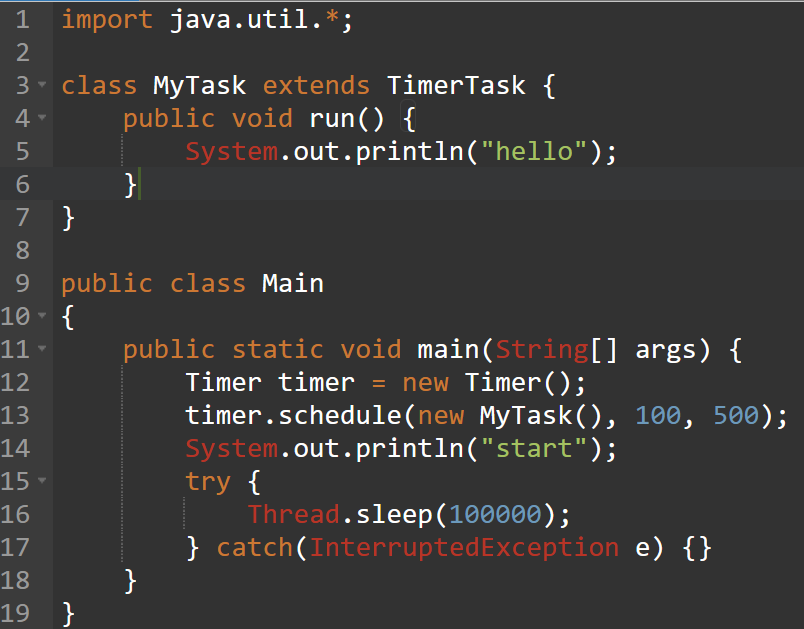 17
④ 実行結果の確認  （あとで使うので、ブラウザを閉じないこと）
　「start」と表示される
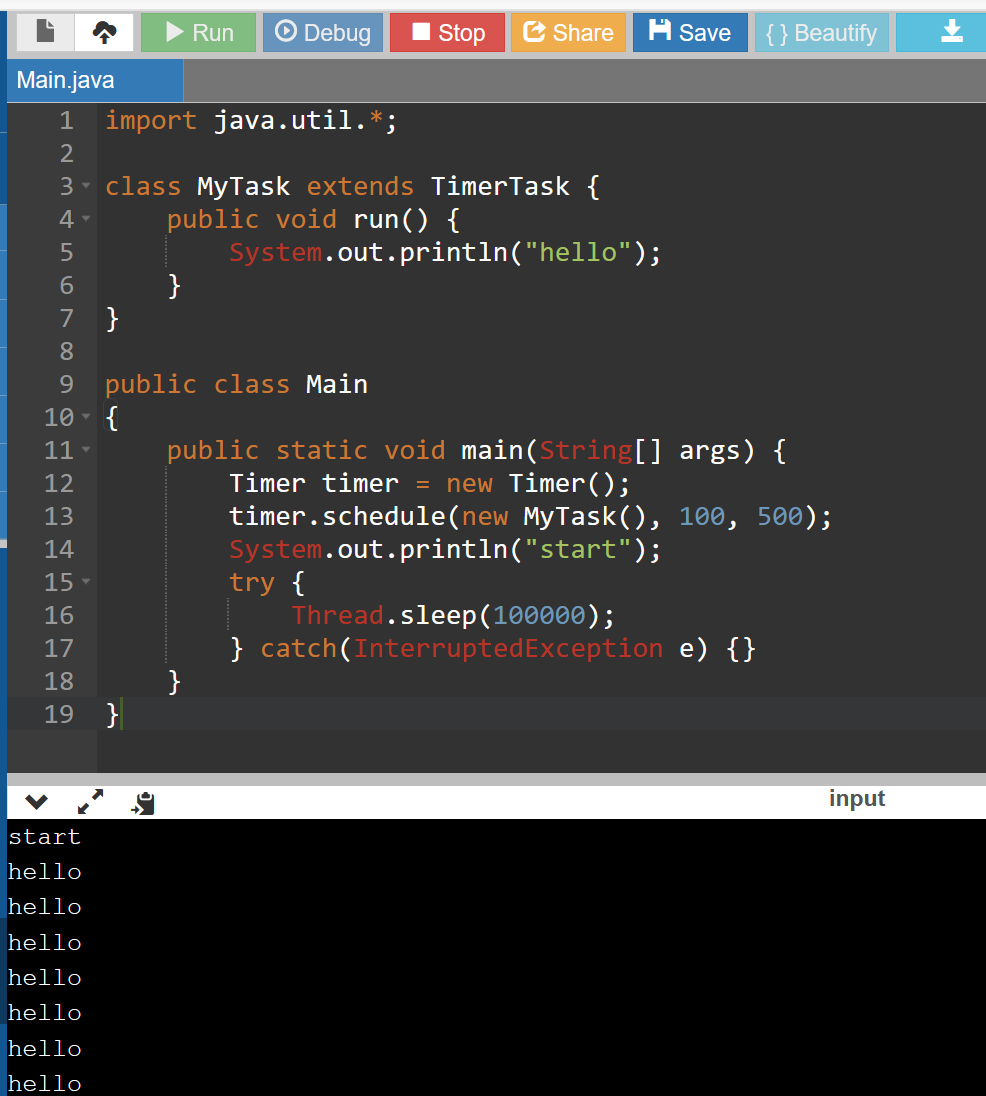 18
14-3. タイマーイベントのプログラム例
19
Ball クラスのオブジェクト
y
属性 x の値を 2 増やし，
属性 y の値を 3 増やすメソッド move
x
x
20
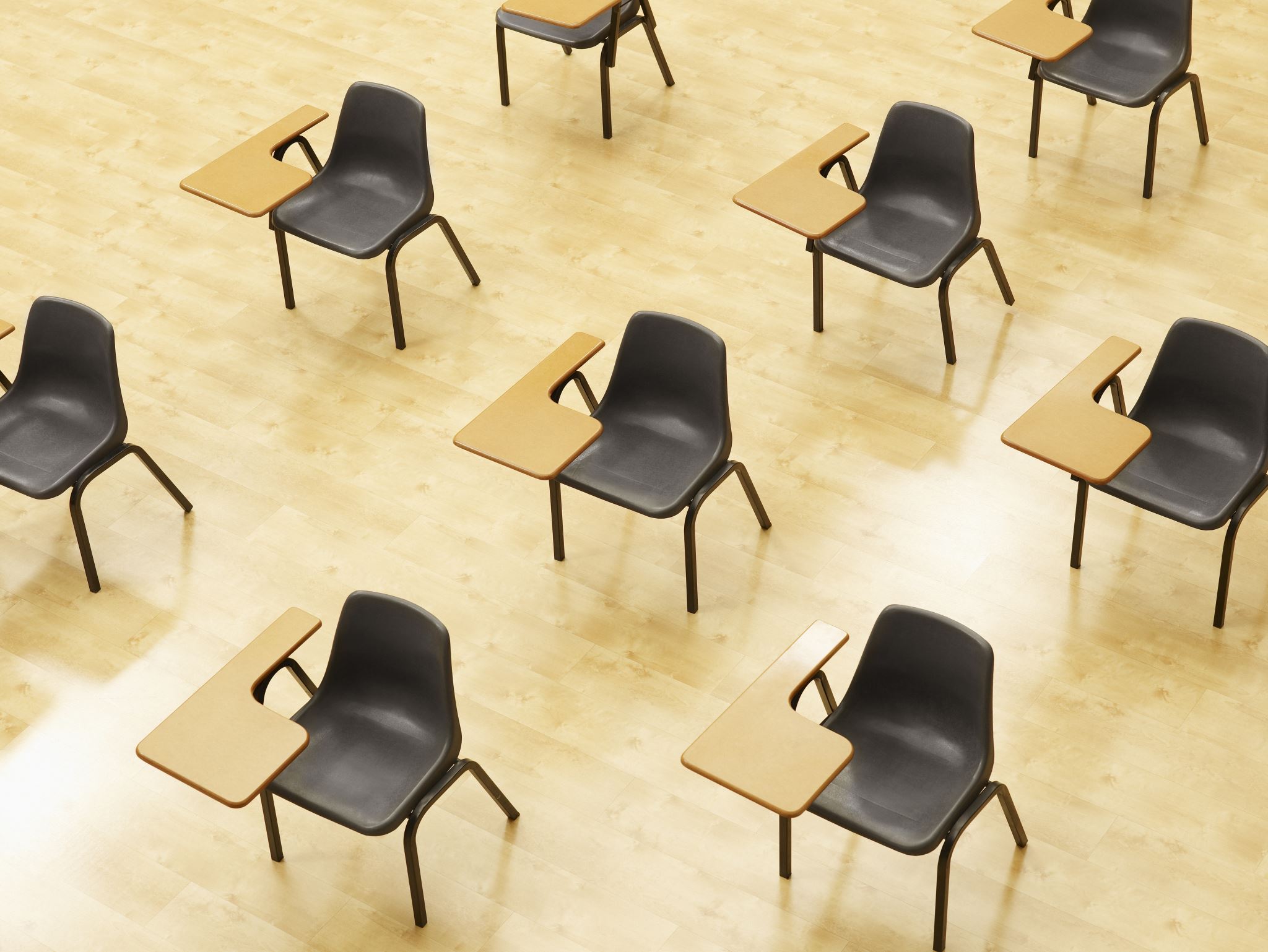 演習
資料：22 ～ 27

【トピックス】
タイマーイベント
21
① 次のソースコードを入れる
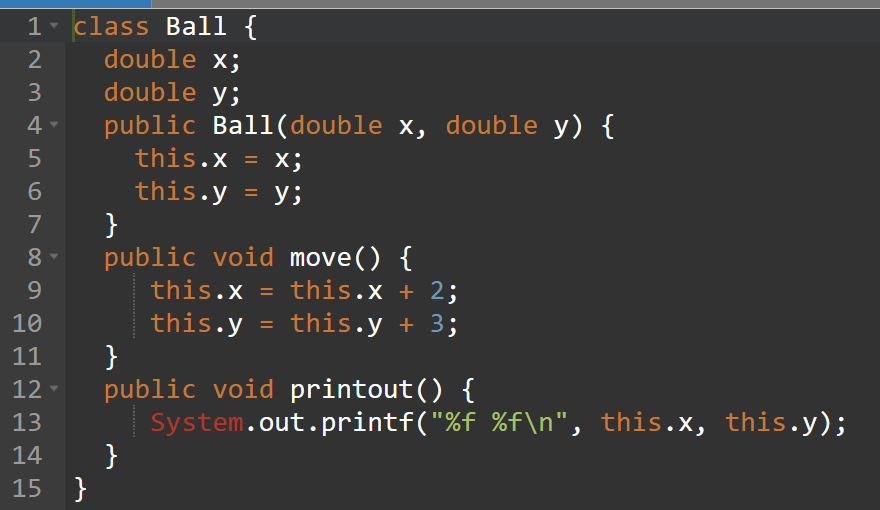 次のページに続く
22
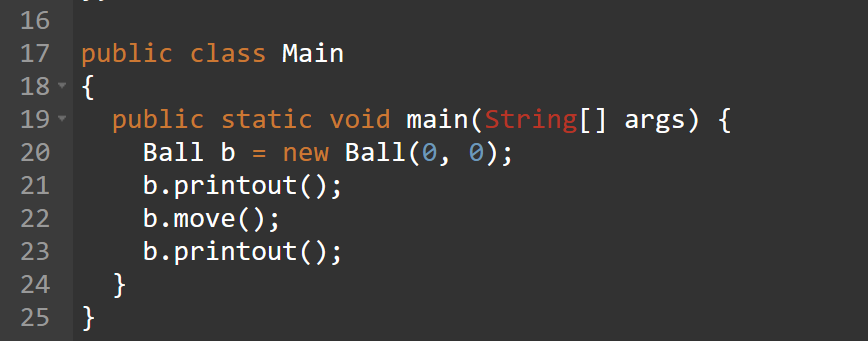 ② 実行結果の確認
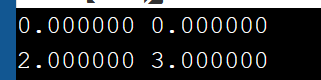 23
0.5 秒ごとに動かす
	0.5 秒ごとにイベント発生
24
③ 次のように書き換える
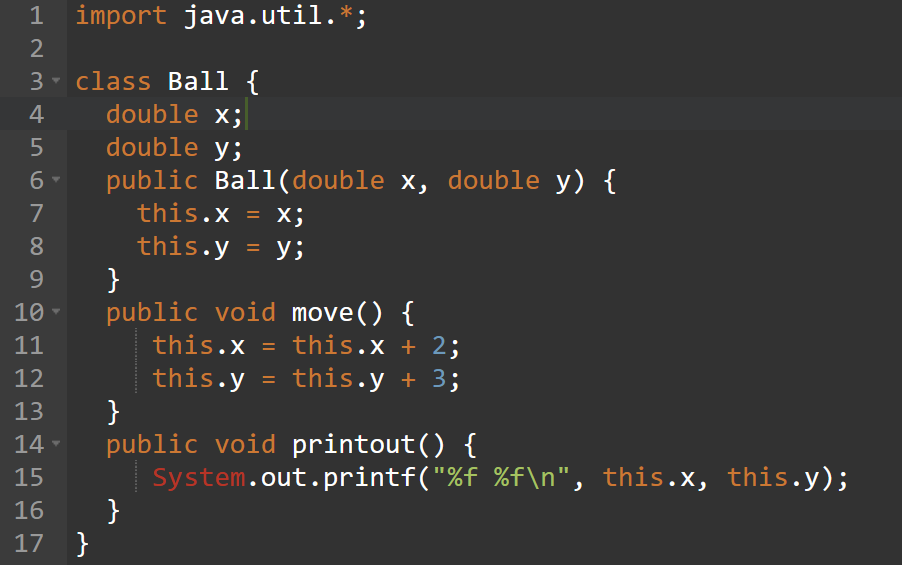 次のページに続く
25
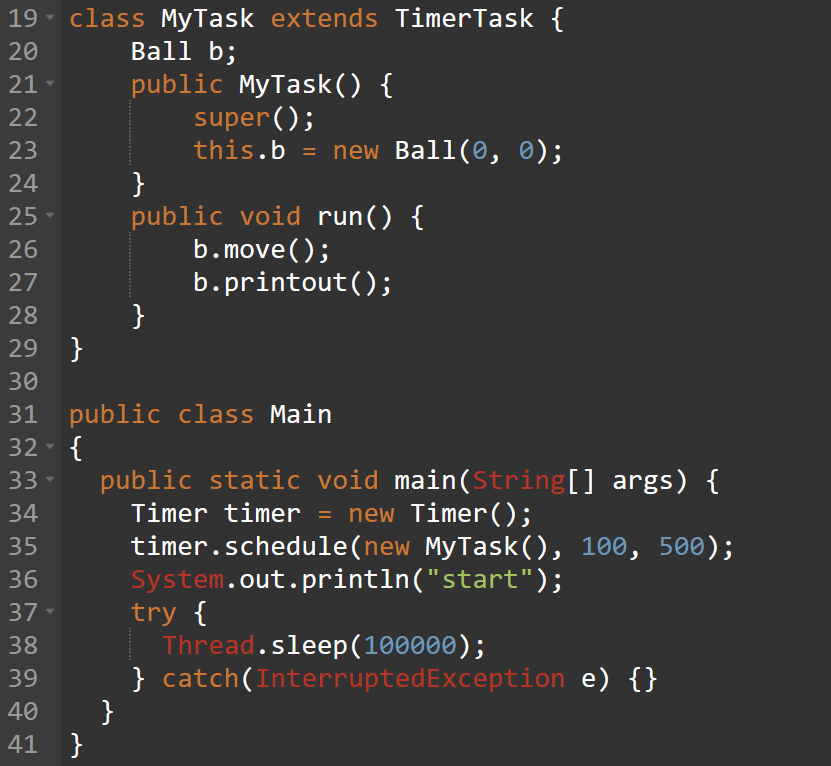 イベント
ハンドラ
イベント
ハンドラ
の登録と、
メインの
スレッド
26
④ 実行結果の確認
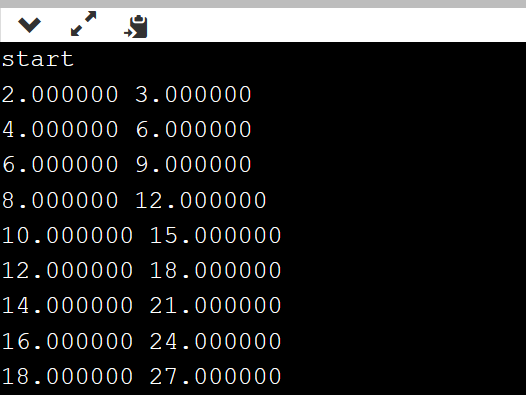 0.5 秒ごとに動く
27
14-4. ソケット通信
28
ソケットとは
ソケットは，機器の間の通信や，プロセス間通信に使用されるインターフェース．
29
インターネットでの通信
さまざまなコンピュータ
（要求する）
サーバ
（要求を待ち続ける）
IP アドレス
30
プログラムにバインドされたポート
サーバ
（要求を待ち続ける）
さまざまなコンピュータ
（要求する）
実行中の
プログラム
サーバ
ソケット
データ送受信
用のソケット
IP アドレス
31
インターネットでの通信
サーバ（要求を待ち続ける）
実行中のプログラムは、サーバソケットにバインドされる

さまざまなコンピュータ（要求する）
サーバの IP アドレス（あるいはサイト名）とサーバソケットのポート番号を指定して、通信を開始する
32
インターネットでの通信
通信元コンピュータ
通信先コンピュータ
サーバソケット
ポート番号
10001
通信要求
バインド
通信先
プログラム
データ送受信
用のソケット
データのやり取り
33
14-5. Java でのソケット通信
34
サーバ
（要求を待ち続ける）
さまざまなコンピュータ
（要求する）
サーバの IPアドレス（または
サイト名）とサーバソケット
のポート番号を指定して
通信を開始
プログラムをサーバ
ソケットにバインド
接続要求が来るのを待つ
（acceptという）
データの送受信
データの送受信
35
サーバのプログラムの例
プログラムを、ポート番号 10001 にバインド．接続要求が来るのを待って、データの送受信を行う
ServerSocker sock;
Socker s;
BufferedReadrer reader;
sock = new ServerSocket();
sock.bind(new InetSocketAddress(“＜サイト名＞", 10001));
	
s = sock.accept();
reader = new BufferedReader(new InputStreamReader
				(s.getInputStream()));
String line = reader.readLine();
36
サーバソケットとデータ送受信用のソケット
ServerSocker sock;
Socker s;
BufferedReadrer reader;
sock = new ServerSocket();
sock.bind(new InetSocketAddress(“＜ホスト名＞", 10001));
	
s = sock.accept();
reader = new BufferedReader(new InputStreamReader
				(s.getInputStream()));
String line = reader.readLine();
サーバソケット
データ送受信用のソケット
※ データ送受信に使うソケット．
「サーバソケット」とは別のもの
37
サーバとの通信のプログラムの例
サーバの IP アドレス（またはサイト名）と、ポート番号 10001 を指定して通信を開始。

Socket s = new Socket("＜サーバのサイト名＞", 10001); 		    
BufferedWriter out = new BufferedWriter
                (new OutputStreamWriter(s.getOutputStream()));            
out.write("GET /index.html HTTP/1.0\r\n"); 
out.flush();
38
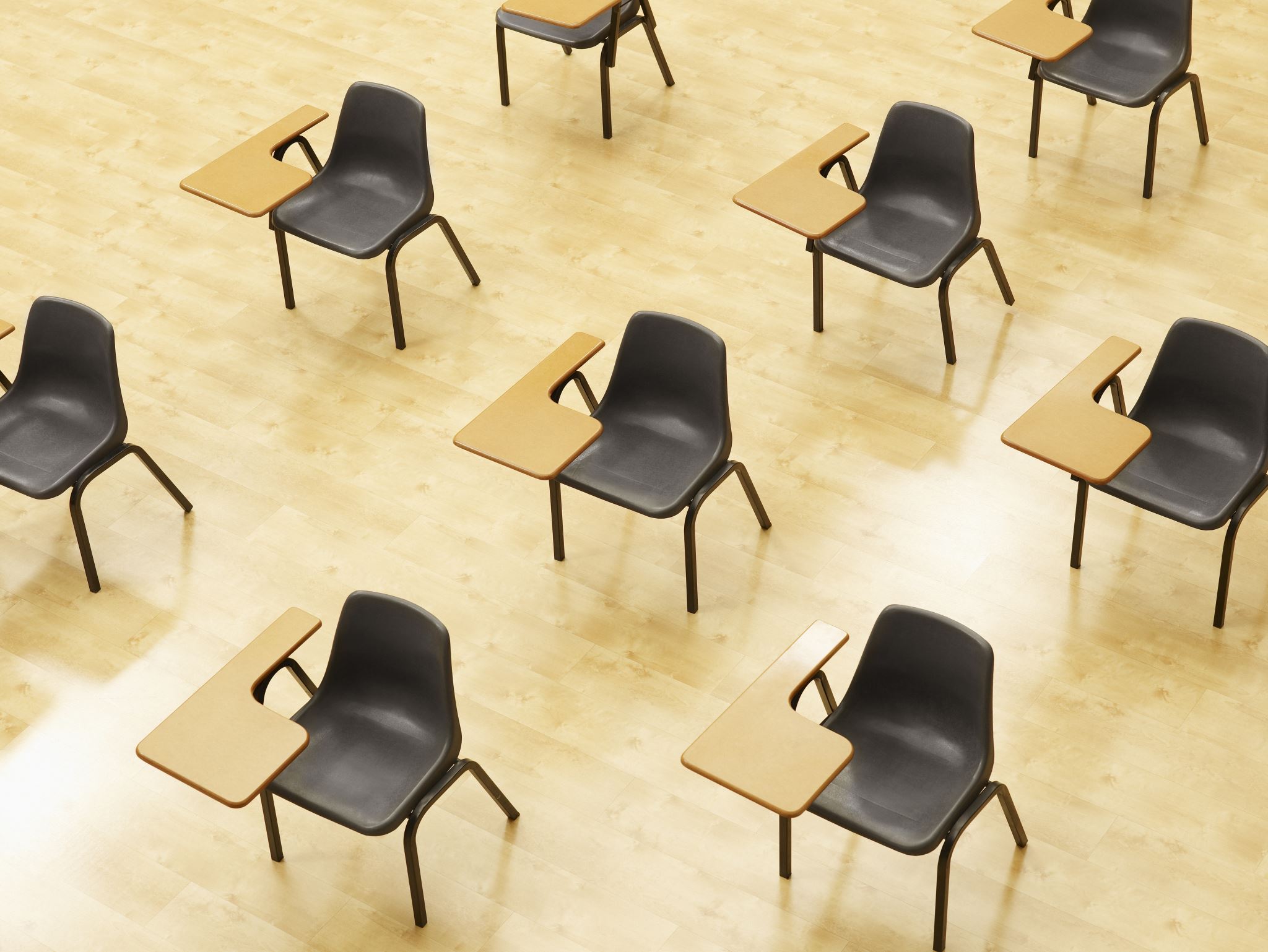 演習
資料：40 ～ 45

【トピックス】
ソケット通信
39
演習
① ウェブブラウザを起動する

② 次の URL を開く
	https://paiza.io/

③ もし，表示が英語になっていたら，日本語に切り替える
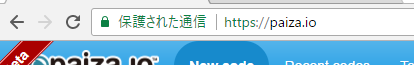 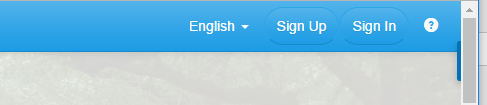 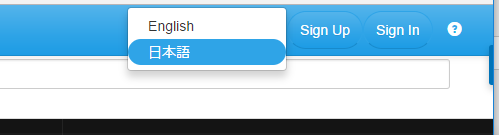 ④ 「コード作成を試してみる」をクリック






⑤ 「Java」を選ぶ（左上のボタンをクリックするとメニューが出る）
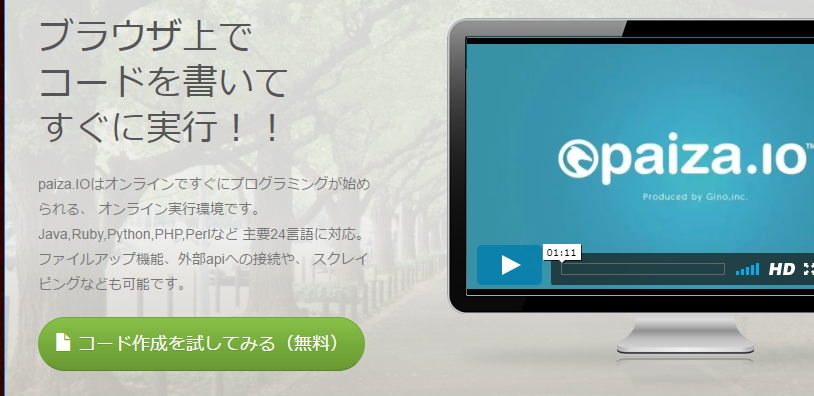 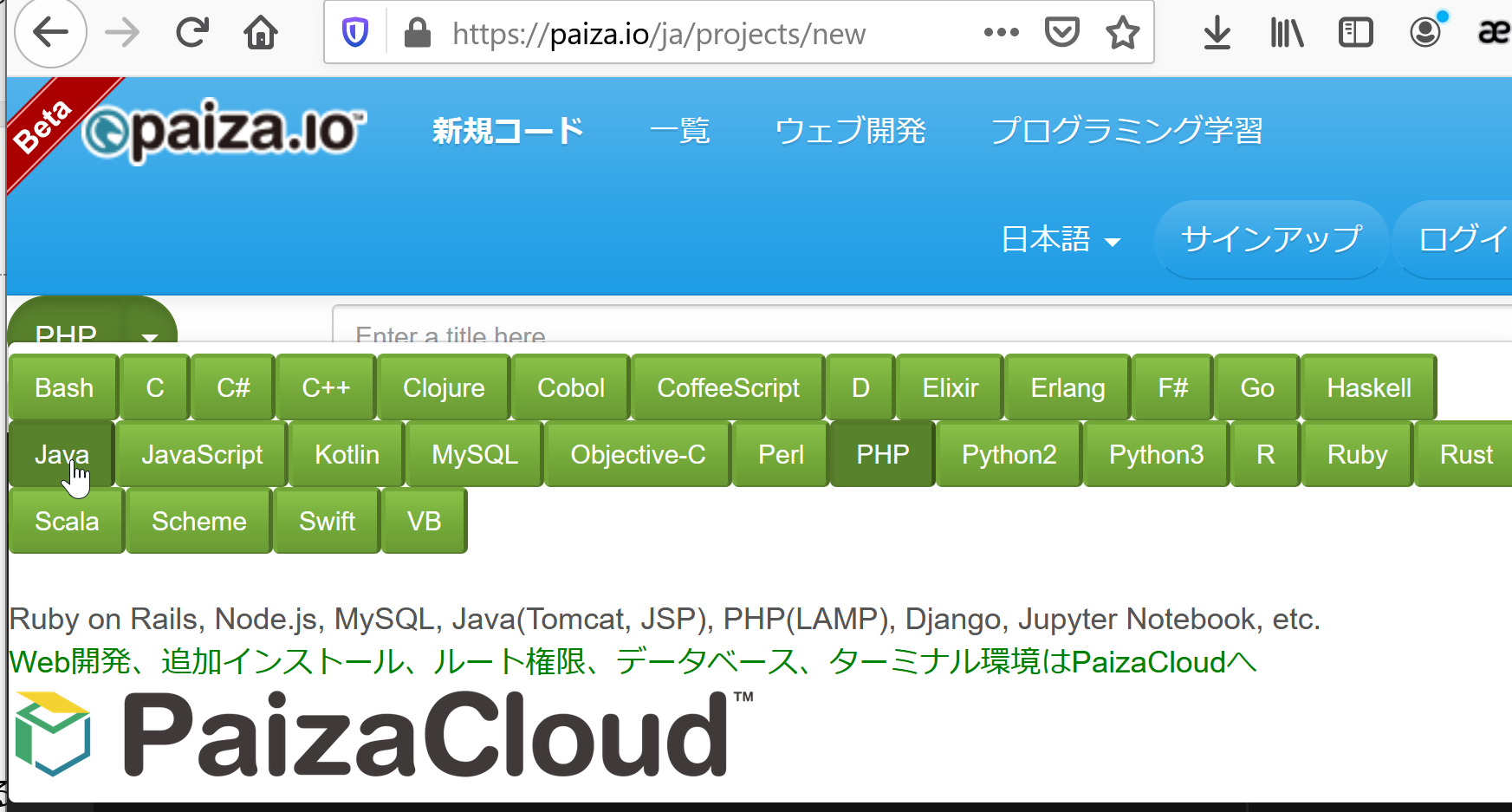 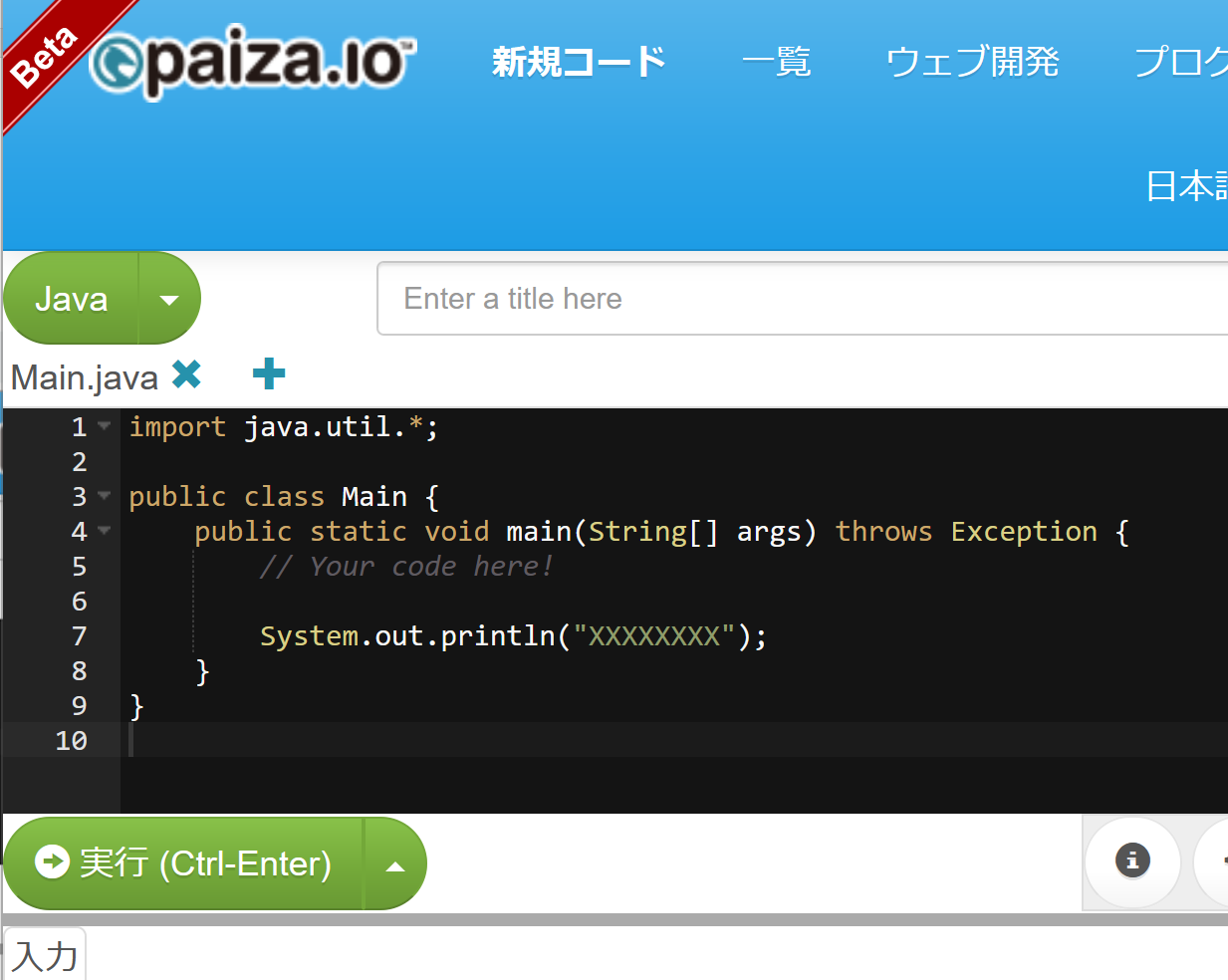 プログラムの
編集画面
プログラムを
書き換えること
ができる
実行ボタン
42
編集画面を確認する。
すでに、Java プログラムが入っている．
書き換えて使う．
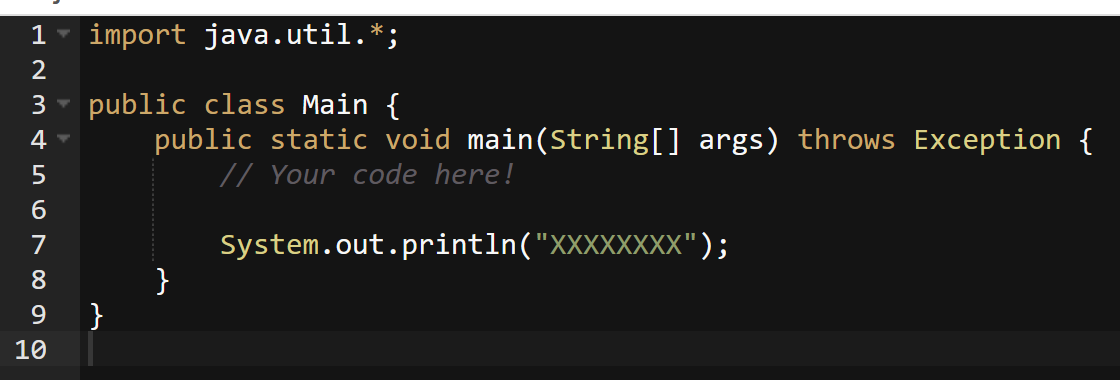 ① 次のソースコードを入れる
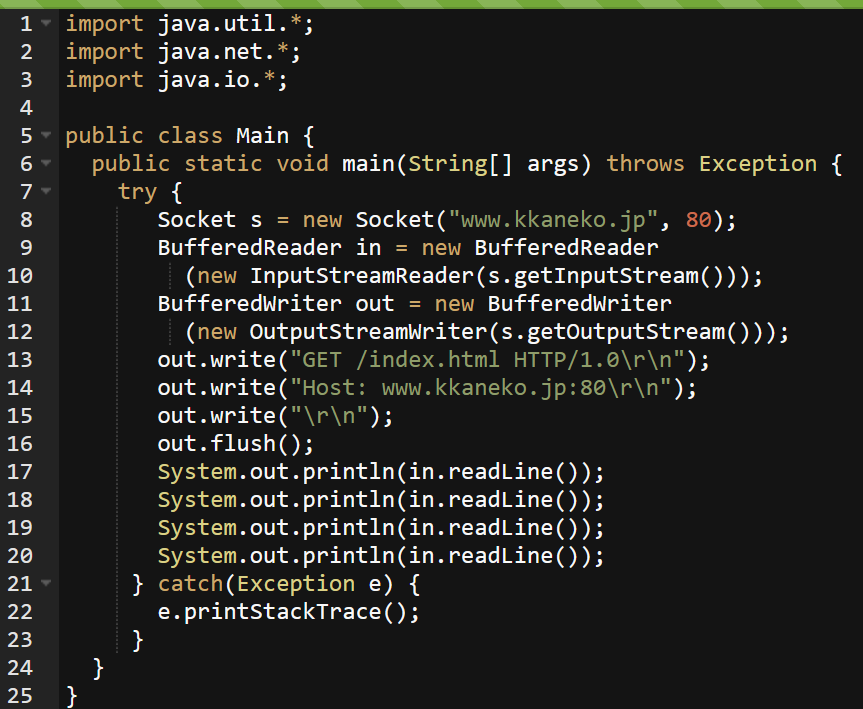 44
② 実行をクリック．実行結果を確認
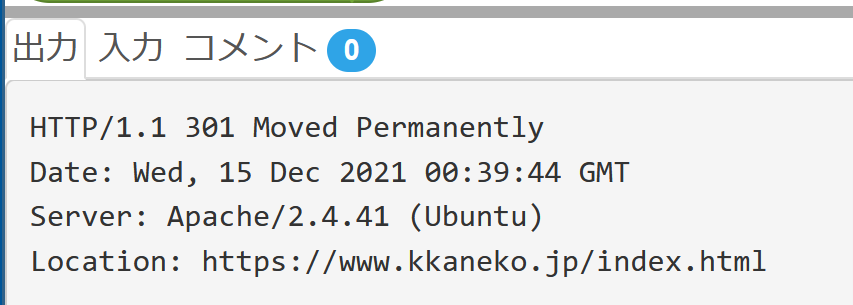 45
まとめ
ソケットの機能により，インターネットでの通信ができる

サーバ側では，プログラムを，サーバソケットをバインドする．

サーバとの通信では，サーバの IP アドレス（またはサイト名）と、ポート番号を指定して通信を開始する．
46
関連ページ
Java プログラミング入門
GDB online を使用
https://www.kkaneko.jp/pro/ji/index.html
Java の基本
Java Tutor, GDB online を使用
https://www.kkaneko.jp/pro/pi/index.html
Java プログラム例
https://www.kkaneko.jp/pro/java/index.html
47
14-2
import java.util.*;

public class Main {
    public static void main(String[] args) {
        System.out.println("start");
        try {
            Thread.sleep(100000);
        } catch(InterruptedException e) {}
    }
}
48
14-2
import java.util.*;

class MyTask extends TimerTask {
    public void run() {
        System.out.println("hello");
    }
}

public class Main
{
    public static void main(String[] args) {
        Timer timer = new Timer();
        timer.schedule(new MyTask(), 100, 500);
        System.out.println("start");
        try {
            Thread.sleep(100000);
        } catch(InterruptedException e) {}
    }
}
49
14-3
class Ball {
  double x;
  double y; 
  public Ball(double x, double y) {
    this.x = x;
    this.y = y;
  }
  public void move() {
     this.x = this.x + 2;
     this.y = this.y + 3;
  }
  public void printout() {
     System.out.printf("%f %f\n", this.x, this.y);
  }
}

public class Main
{
  public static void main(String[] args) {
    Ball b = new Ball(0, 0);
    b.printout();
    b.move();
    b.printout();
  }
}
50
14-3
import java.util.*;

class Ball {
  double x;
  double y; 
  public Ball(double x, double y) {
    this.x = x;
    this.y = y;
  }
  public void move() {
     this.x = this.x + 2;
     this.y = this.y + 3;
  }
  public void printout() {
     System.out.printf("%f %f\n", this.x, this.y);
  }
}

class MyTask extends TimerTask {
    Ball b;
    public MyTask() {
        super();
        this.b = new Ball(0, 0);
    }
    public void run() {
        b.move();
        b.printout();
    }
}

public class Main
{
  public static void main(String[] args) {
    Timer timer = new Timer();
    timer.schedule(new MyTask(), 100, 500);
    System.out.println("start");
    try {
      Thread.sleep(100000);
    } catch(InterruptedException e) {}
  }
}
51
14-5
import java.util.*;
import java.net.*;
import java.io.*;

public class Main {
  public static void main(String[] args) throws Exception {
    try {
       Socket s = new Socket("www.kkaneko.jp", 80);
       BufferedReader in = new BufferedReader
         (new InputStreamReader(s.getInputStream()));
       BufferedWriter out = new BufferedWriter
         (new OutputStreamWriter(s.getOutputStream()));
       out.write("GET /index.html HTTP/1.0\r\n");
       out.write("Host: www.kkaneko.jp:80\r\n");
       out.write("\r\n");
       out.flush();
       System.out.println(in.readLine());
       System.out.println(in.readLine());
       System.out.println(in.readLine());
       System.out.println(in.readLine());
     } catch(Exception e) {
       e.printStackTrace();
     }
  }
}
52